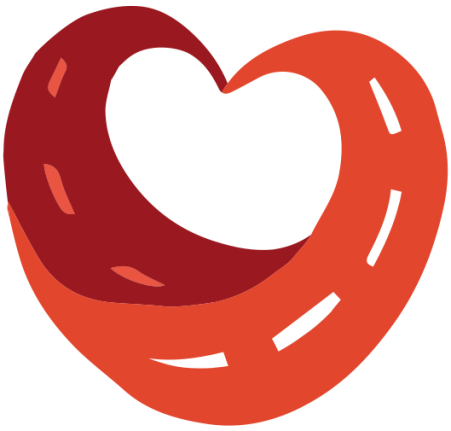 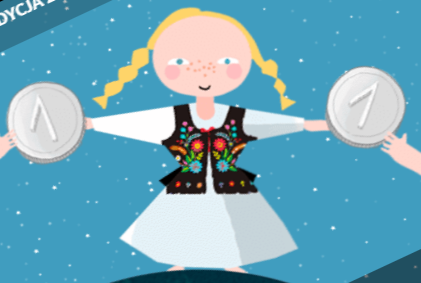 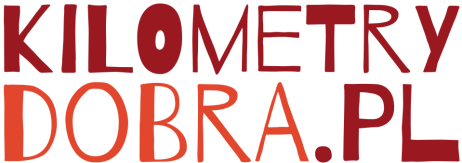 Jak zbiera się pieniądze w Kilometrach Dobra
CZEGO NAUCZYLIŚMY SIĘ PRZEZ 4 LATA
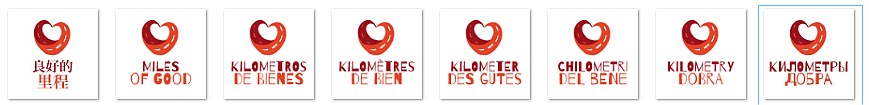 Od tego wynik zależy najbardziej
Sprawny i zmotywowany menedżer/lider z poczuciem odpowiedzialności za wynik
 Zgodny i zaangażowany zarząd, dający osobisty przykład
 Wolontariusze aktywni od początku do końca kampanii, a nie tylko w dniu finału
 Najpierw wpłaty od największych darczyńców
 Regularność, codzienne zapraszanie nowych darczyńców
 Współpraca ze szkołami, organizacjami młodzieżowymi, uczelniami
 Liczba godzin codziennie spędzanych na dialogu z darczyńcami (spotkania, telefony, FB, eventy, …)
 Codzienne raportowanie wyniku – kampania nie może się zatrzymać 
 Atmosfera w zespole – działanie zamiast słów i obietnic, wiara w wynik, wspieranie się
Jeszcze kilka zasad
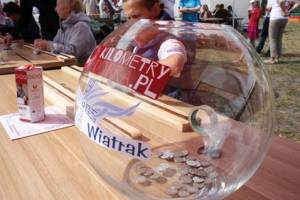 Pasjonująca opowieść (story telling)
 Nie przeinwestować - koszty muszą być w racjonalnej relacji do spodziewanego wyniku
 Oszczędności, ale nie dziadostwo (zasady takie jak przy wyborze butów dla siebie) 
 Dużo dokumentacji – zdjęcia, filmy, do napędzenia kolejnej edycji
 Myślenie w perspektywie 5-letniej: liczy się suma wyników z 5 lat, a nie wielki wynik od razu
 Kontakt ze sztabem kampanii – lepiej zadzwonić niż się zastanawiać lub martwić
 Unikanie spięć i konfliktów – problemy omawiać głosem, unikać załatwiania spraw mailami
 Myślenie całą kampanią, a nie tylko własną organizacją – siłę przebicia ma cała koalicja
Kilometry Dobra są narzędziem
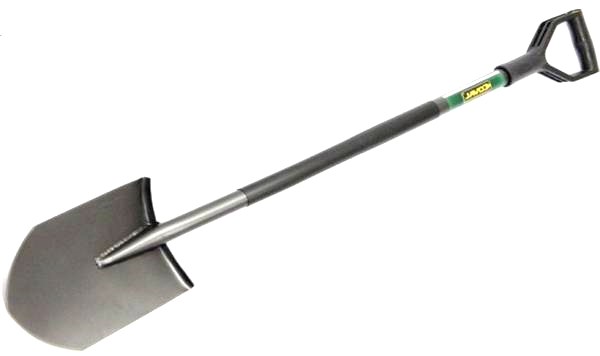 Żadna łopata sama nie kopie – trzeba mieć jeszcze czas i siłę.
Kilometry Dobra są pojazdem
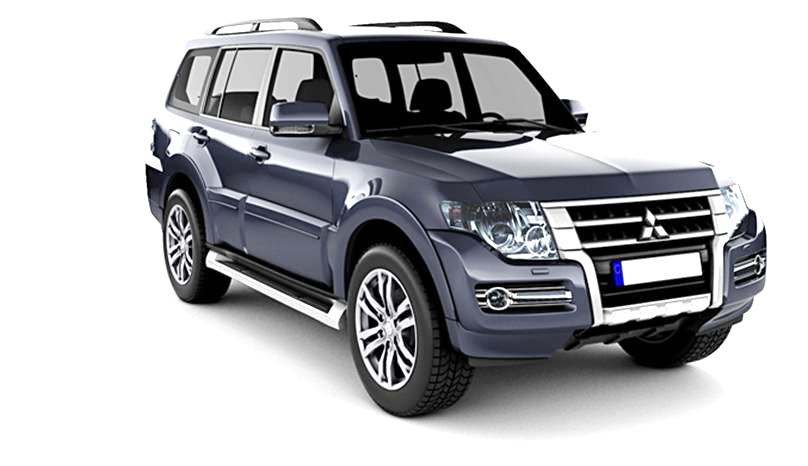 Nawet najlepszy samochód sam nie jeździ – trzeba mieć paliwo, kierowcę i czas.
Kilometry Dobra są jak franczyza
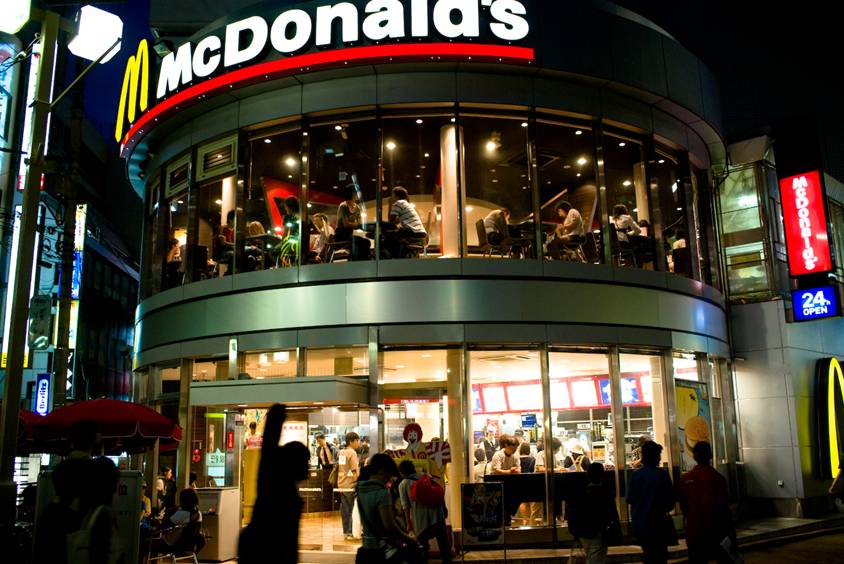 Damy Ci produkt, logo, szkolenie i oprawę, ale nie obsłużymy Twoich klientów.
Jak uzyskać dobry wynik finansowy?
sprawdzone sposoby i rady
1. Dobrze opisany i udokumentowany cel
Cel konkretny, ambitny, zrozumiały – najlepiej coś, co można zobaczyć na zdjęciu lub nakręcić o tym film.
2. Pierwsze wpłaty – my i nasi najbliżsi
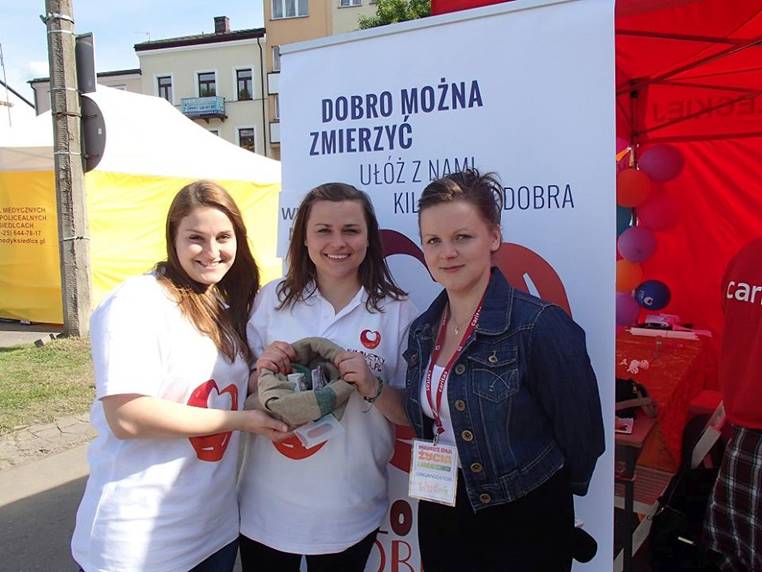 Nikt nie chce być pierwszym wpłacającym,
trzeba dać przykład darczyńcom.
Od pierwszego dnia kampanii!
Siedlce
3. Inauguracja
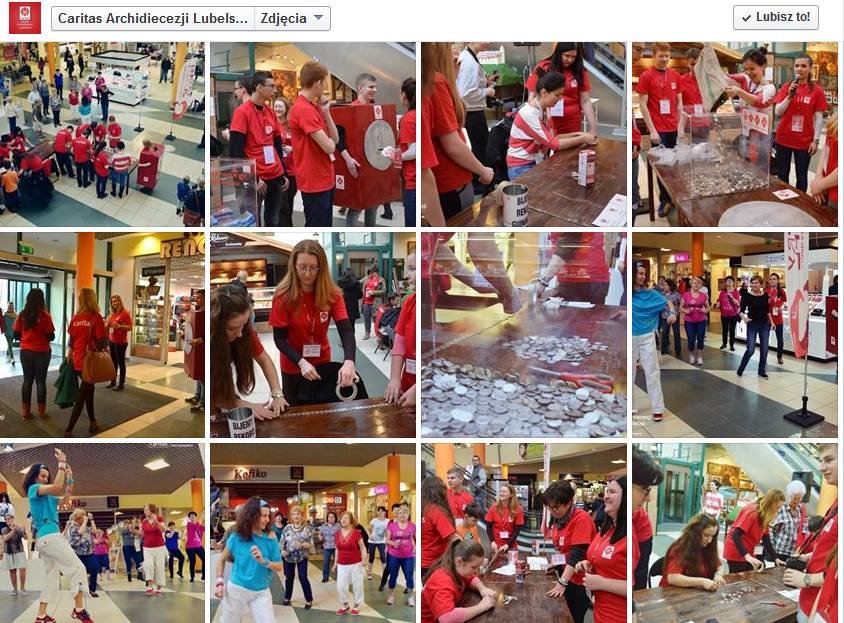 Kwesta inauguracyjna pozwala zebrać pierwszą dużą kwotę i zainteresować media, jest też mobilizacją dla całej organizacji.
4. Zbiórki w centrach handlowych i obiektach publicznych
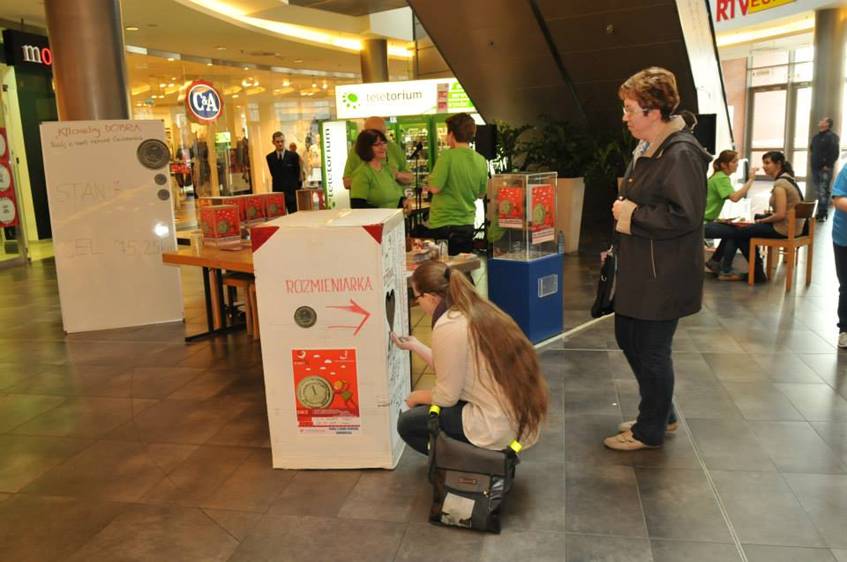 Jedna
kilkugodzinna  zbiórka w centrum handlowym przynosi średni wynik ok. 1500 zł i wystarczy do niej czworo wolontariuszy.
Opole
5. Zbiórki na portalach crowdfundingowych
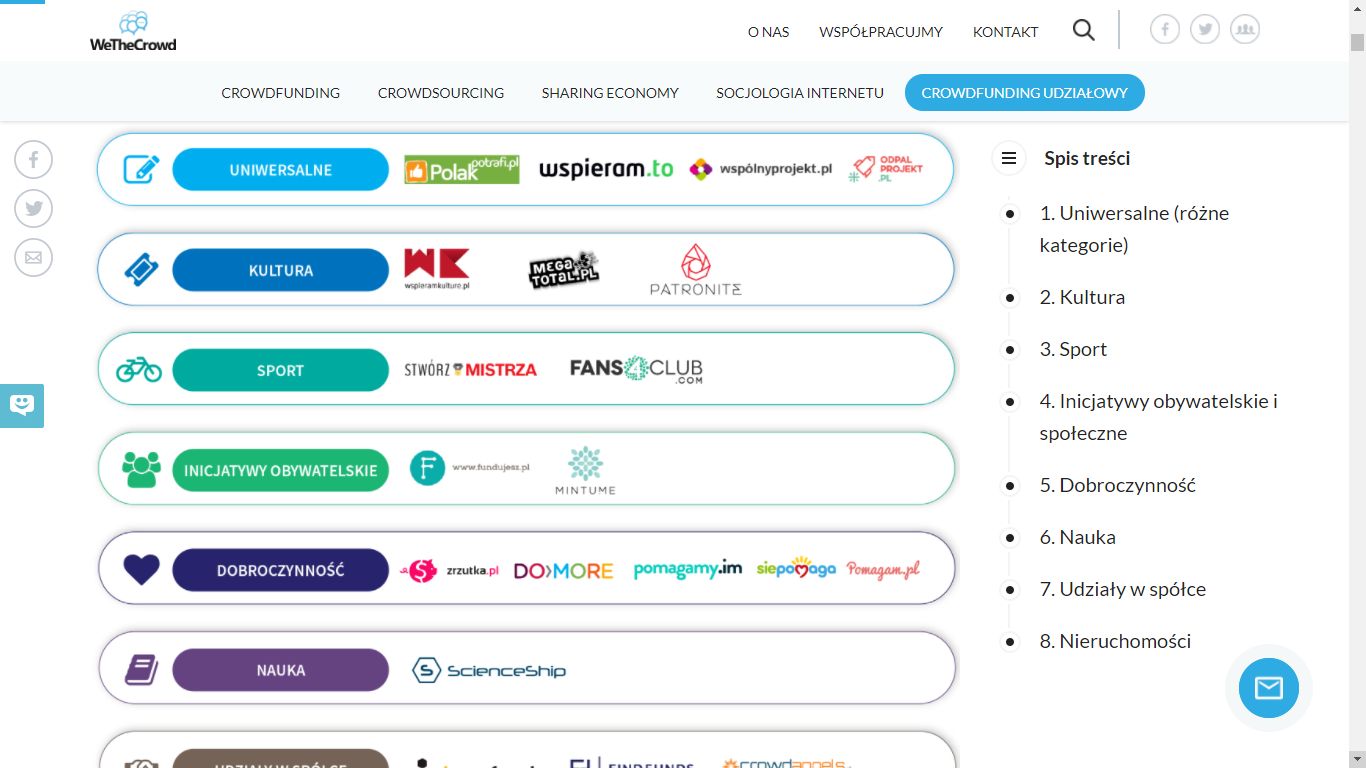 https://wethecrowd.pl/
przewodnik-platformy-crowdfunding/
W czasie kampanii można prowadzić mniejsze i szybsze zbiórki, a ich wyniki dopisywać do Kilometrów Dobra.
6. Zbiórki uliczne
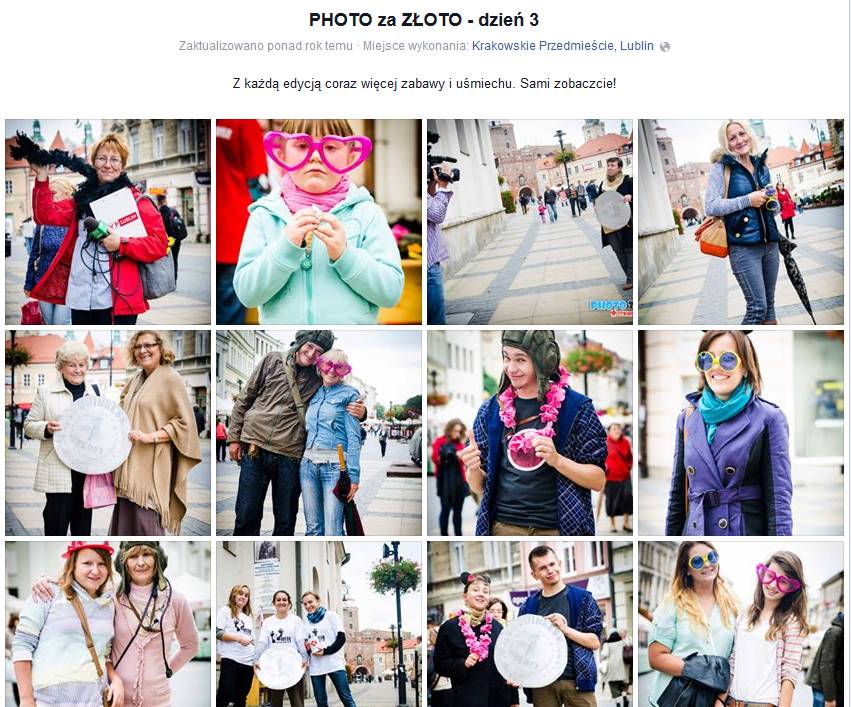 Przykład z Lublina: 
Każdy kto wpłaci złotówkę i poda swój adres e-mailowy dostaje bezpłatne zdjęcie i zaproszenie na finał.
7. Zbiórki w przedszkolach, szkołach i na uczelniach
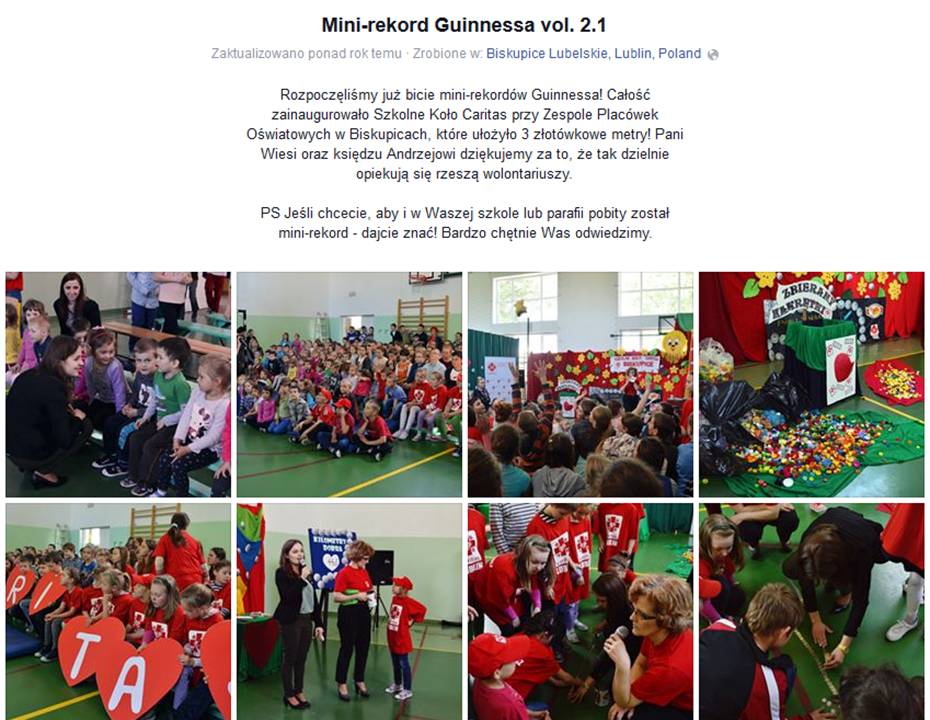 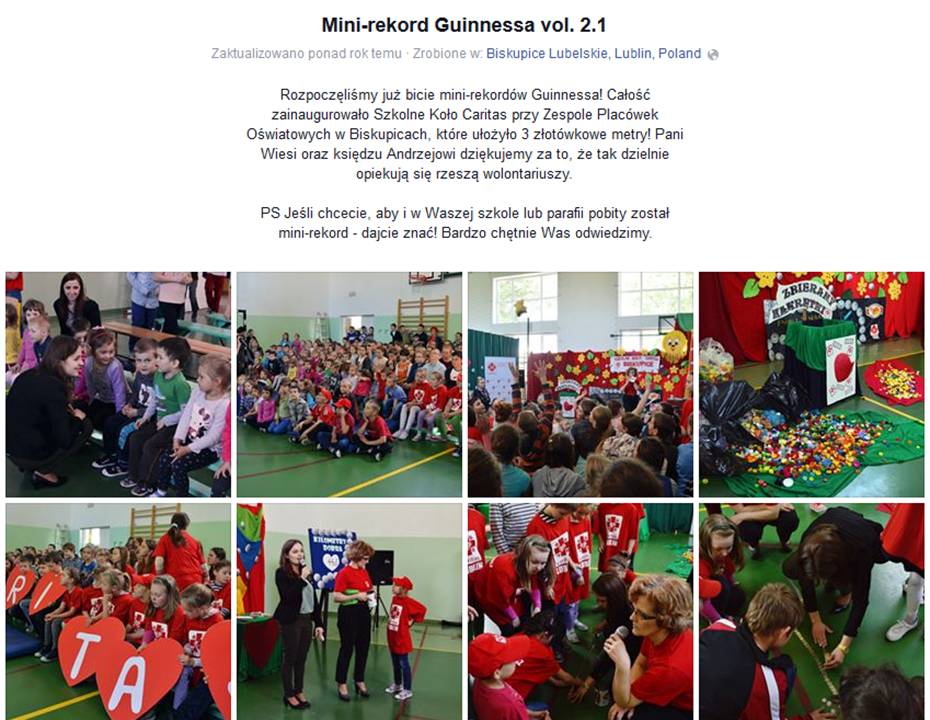 W tym przedszkolu zebrano około 130 zł, ale przy okazji o kampanii dowiedziały się rodziny wszystkich przedszkolaków.
8. Facebook
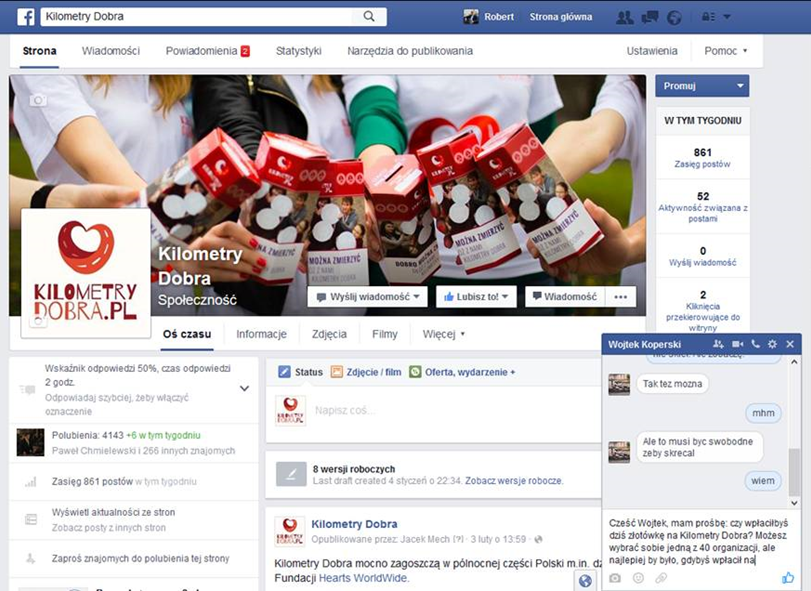 Facebook to dobre narzędzie do zapraszania darczyńców. 
Najlepiej działają prośby indywidualne wysyłane do bliskich znajomych. 
Nie wysyłamy spamu, czyli seryjnych próśb metodą kopiuj-wklej.
Relacje z darczyńcami - zadanie na lata
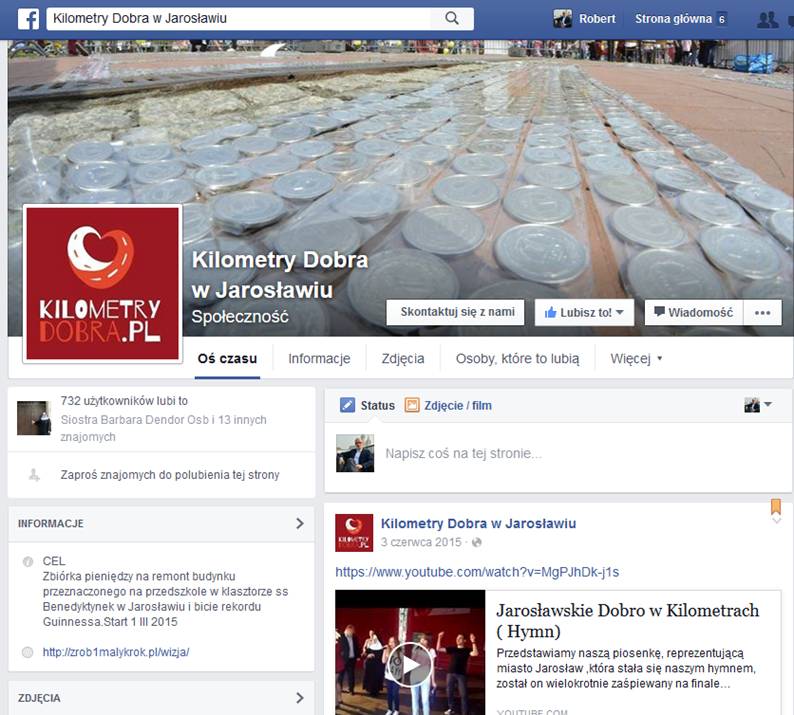 Można założyć dla kampanii osobny profil na FB i animować go co roku.
9. Media
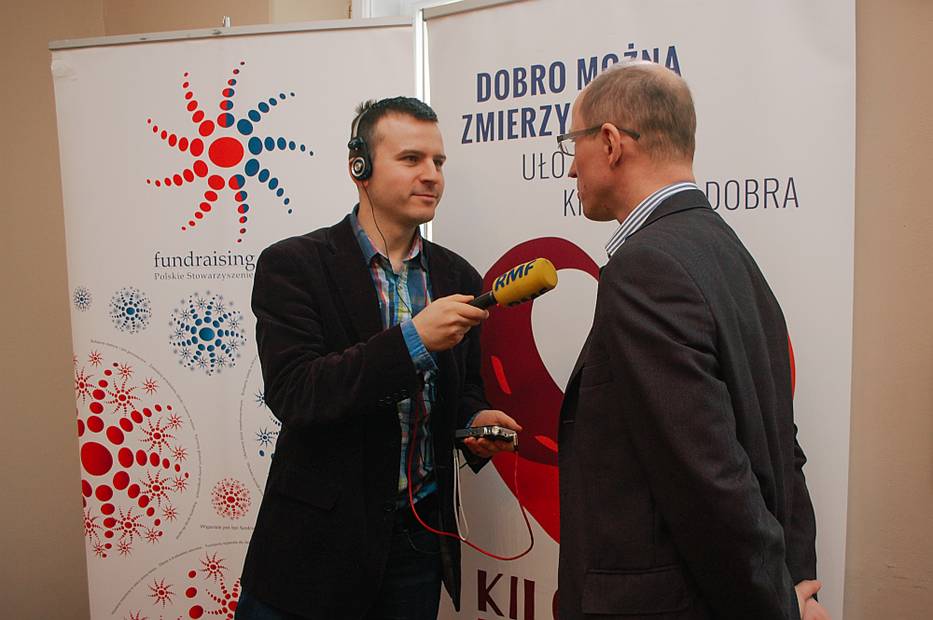 O kampanii poinformujmy lokalne media, zaprzyjaźnijmy się dziennikarzami.
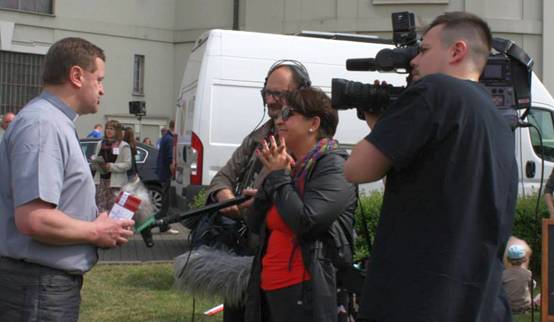 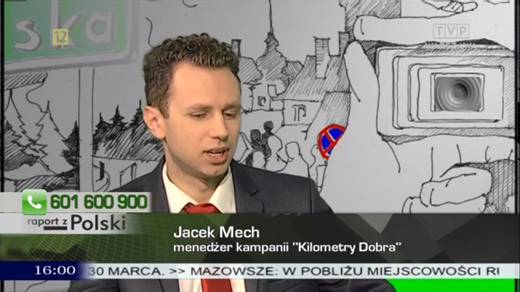 10. Gwiazdy - ambasadorzy
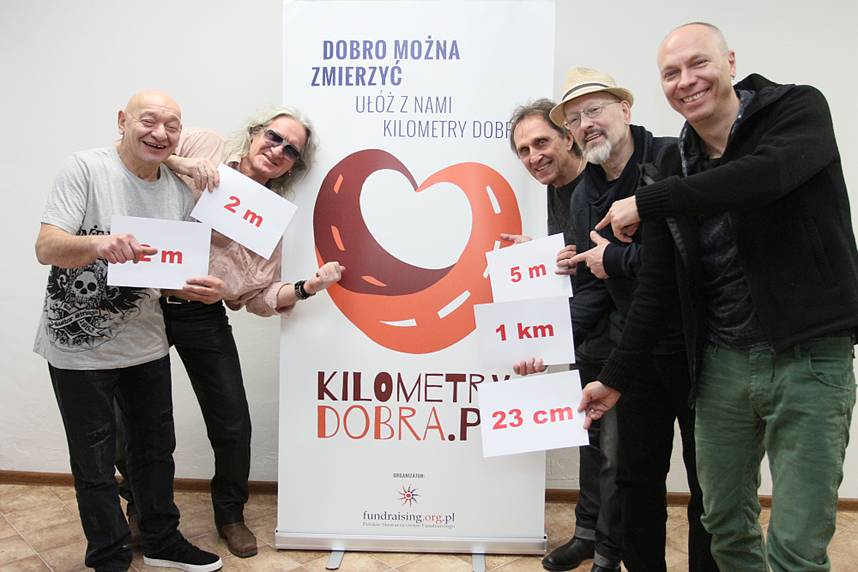 Znane osoby mogą zostać Waszymi ambasadorami, czasem wystarczy je tylko o to poprosić - po koncercie, meczu czy przy innej okazji.

W roku 2016 Fundacja Złotowianka miała aż 42 ambasadorów, a wśród nich m.in. Roberta Lewandowskiego, Przemysława Babiarza i Ewę Bem.
Olsztyn
http://kilometrydobra.pl/ambasadorzy/
11. Patronat władz lokalnych (marszałek, prezydent, burmistrz, starosta, wójt, …)
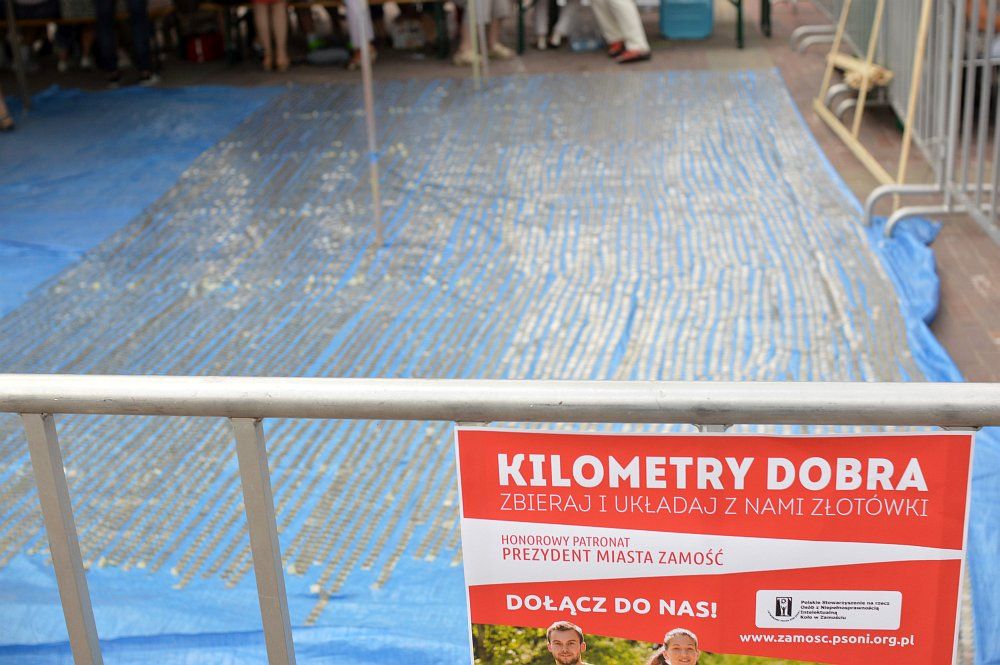 W wielu miejscowościach odbywają się zbiórki na posiedzeniach rad samorządu, 
a lokalne władze przyznając patronat często pomagają w organizacji finału i nagłośnieniu kampanii.
12. Finał
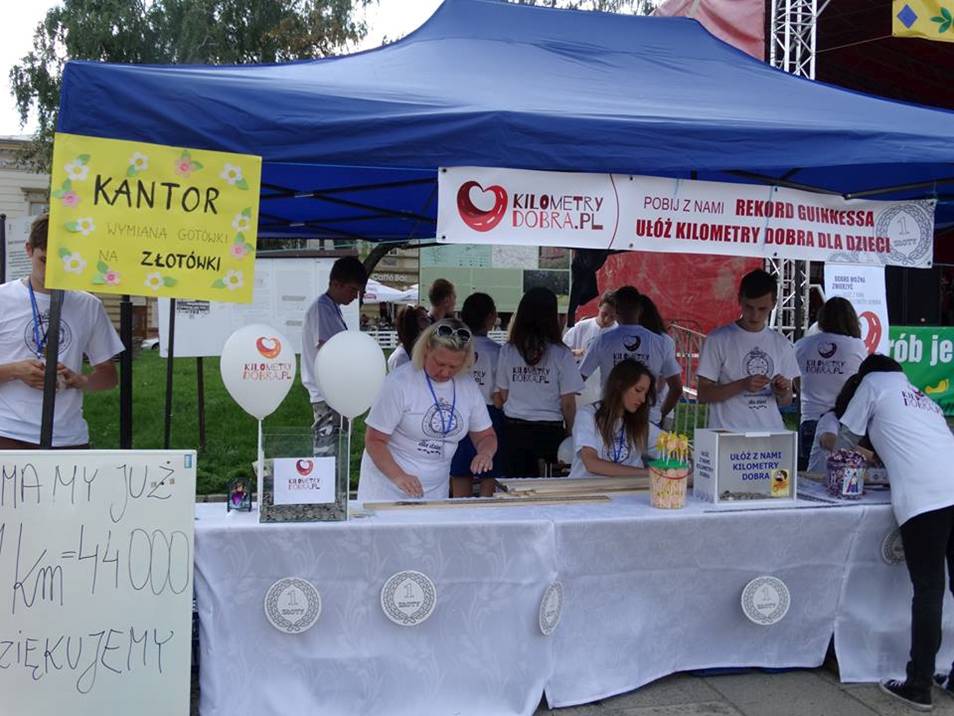 Jarosław
Finał
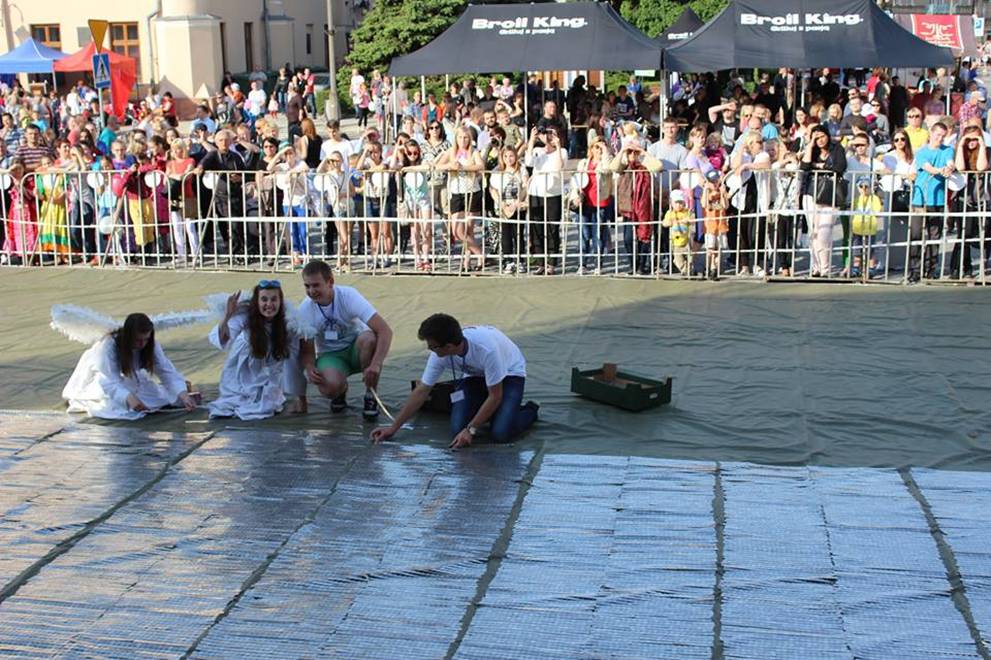 Jarosław
Finał
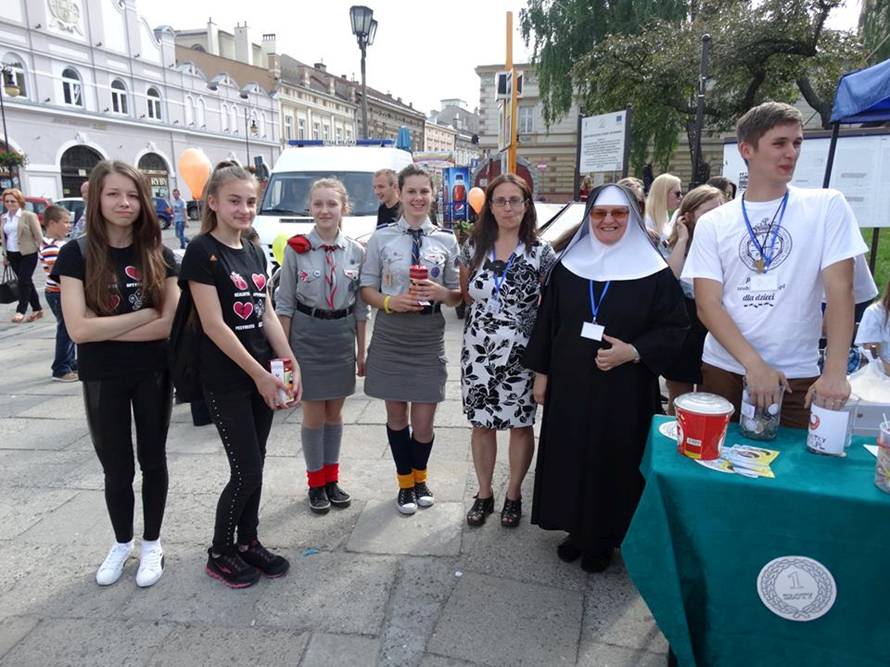 Jarosław – wynik: 217 000 zł
Finał nie musi kosztować wiele
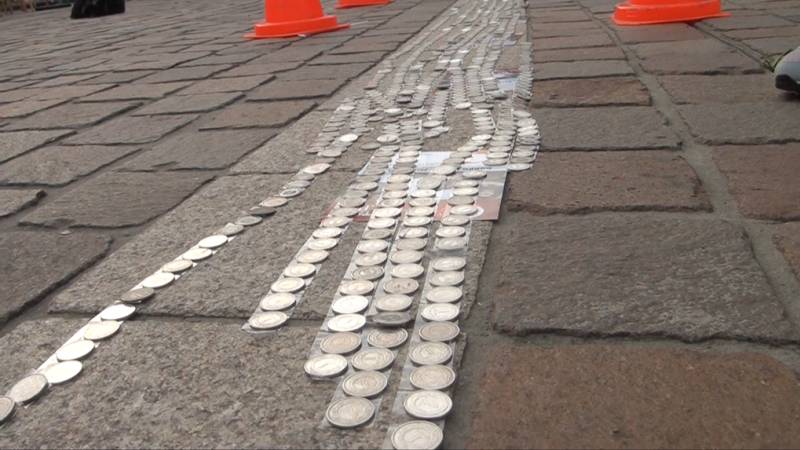 Bardzo często finał nie wymaga żadnych wydatków. 
Najlepiej przyłączyć się do gotowej imprezy z okazji 
Dnia Dziecka i uczynić z układania monet kolejny punkt programu.
Po finale
Monety wystarczy zanurzyć w wodzie z Ludwikiem, po godzinie same odklejają się od taśmy. Potem wystarczy je wysuszyć i zwrócić do banku.
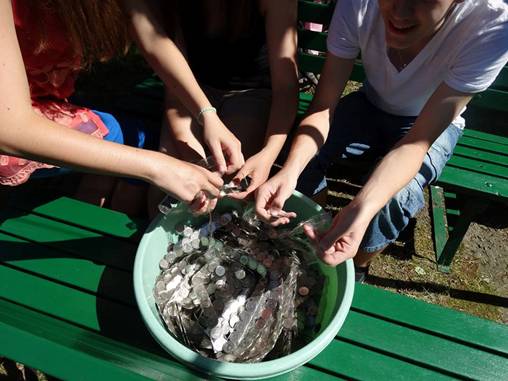 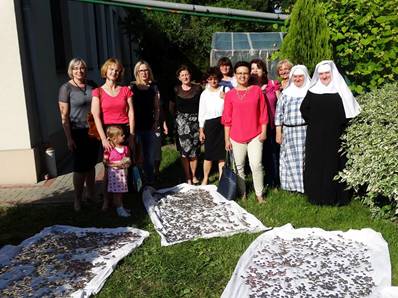 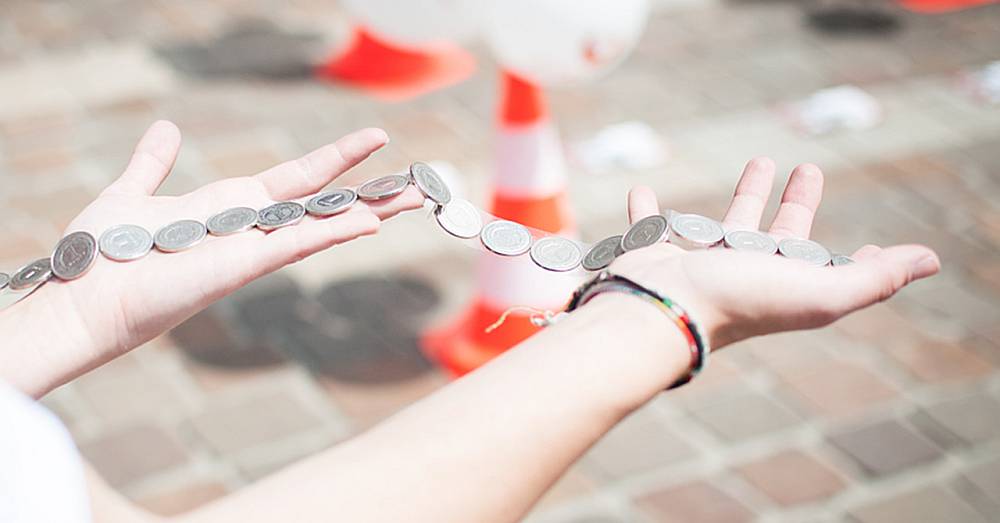 Pobijmy razem rekord Guinnessa!